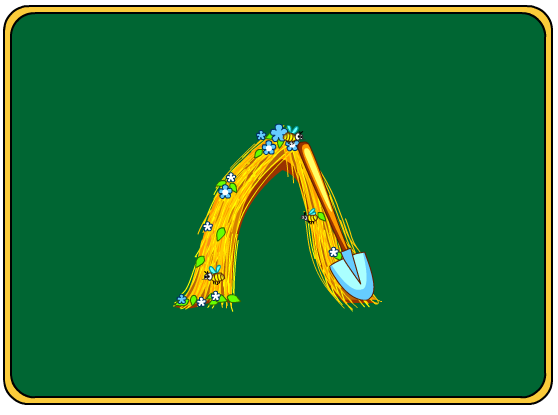 Звук
Выполнил учитель- логопед
 Повалей С.А.
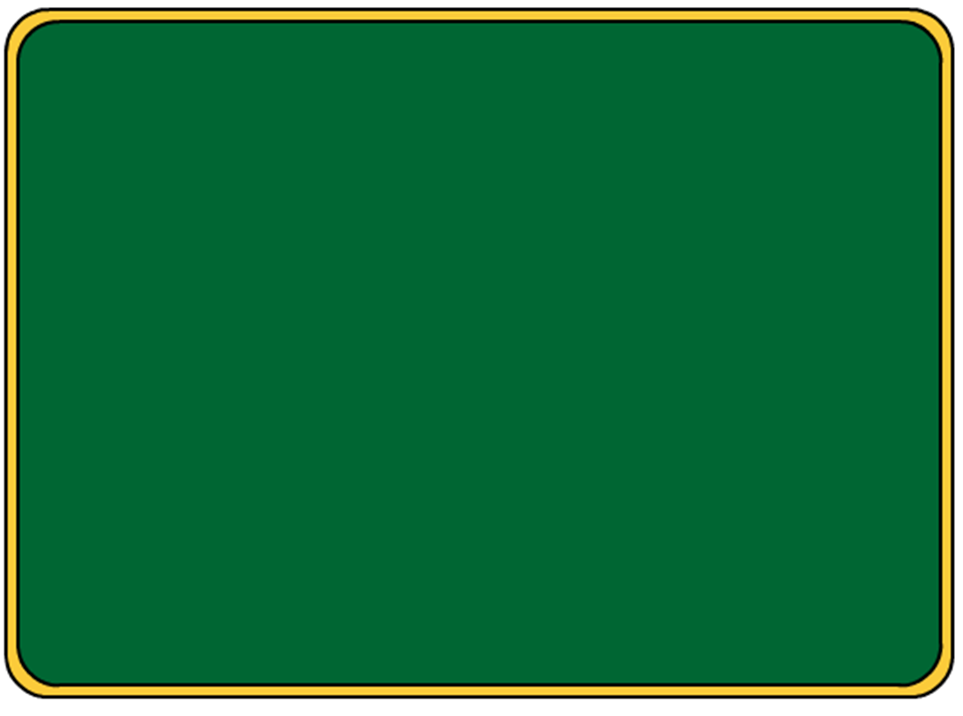 Содержание:
Автоматизация звука [Л]
Дифференциация [Л] - [В]
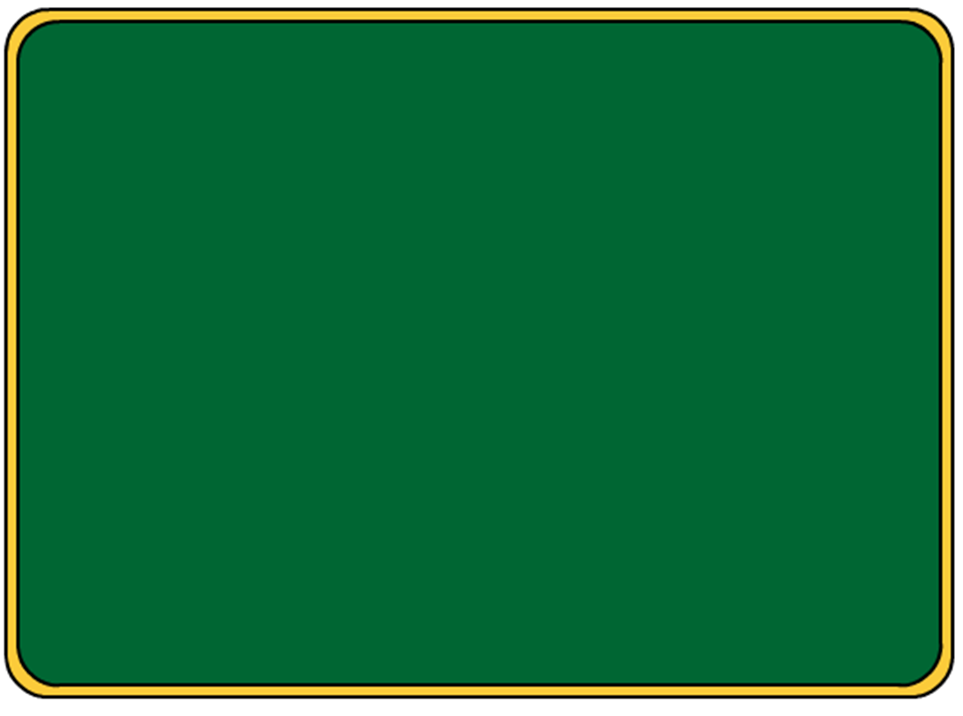 Автоматизация звука [Л]
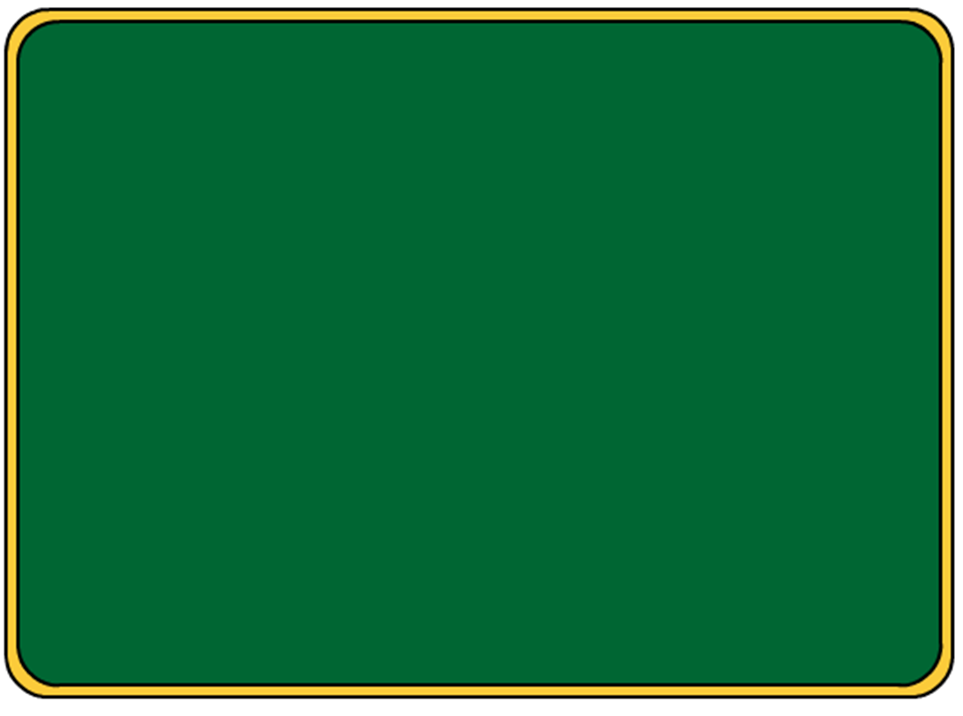 Повтори за мной слоги:
Ла-ла-лаЛо-ло-ло 
Лу-лу-луЛы-лы-лы
Лэ-лэ-лэ
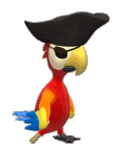 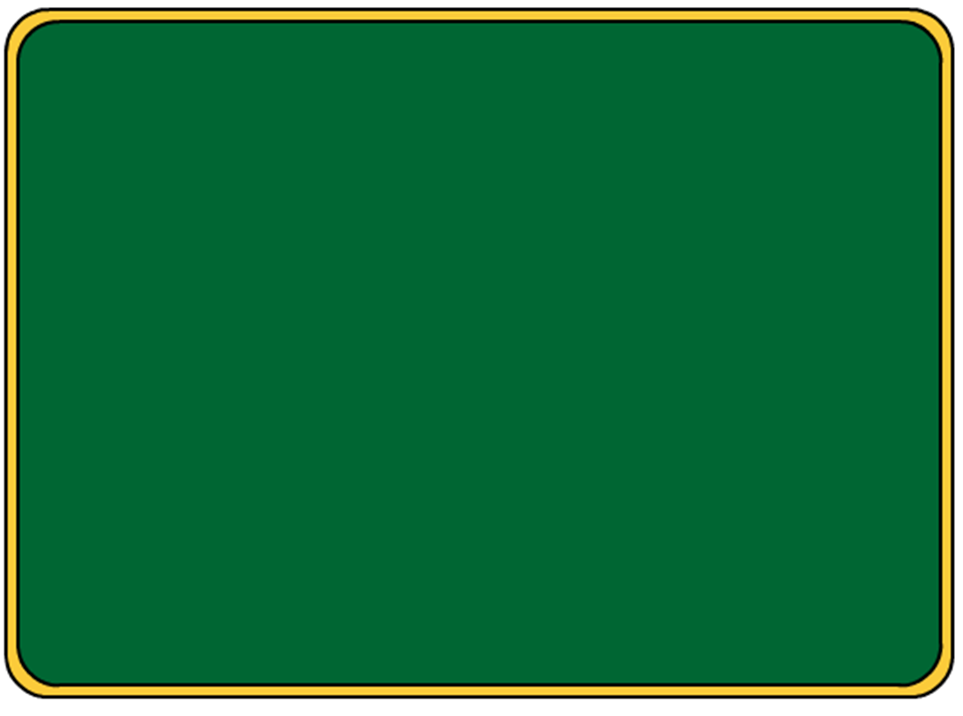 Повтори за мной слоги:
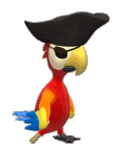 Ал-ал-алОл-ол-ол
Ул-ул-улыл-ыл-ыл
Эл-эл-эл
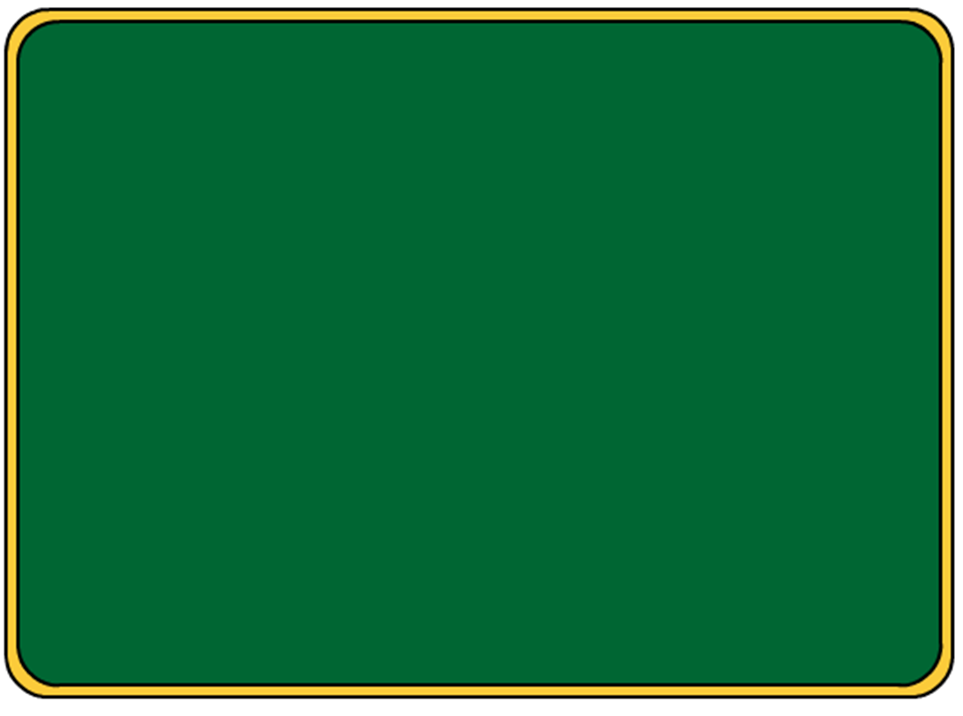 Повтори за мной слоги:
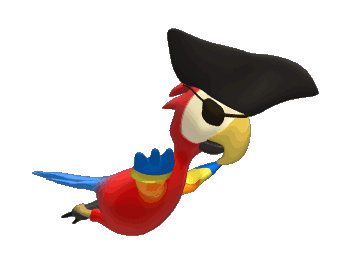 Ала-ала-алаОло-оло-оло
Улу-улу-улу 
Элэ-элэ-элэылы-ылы-ылы
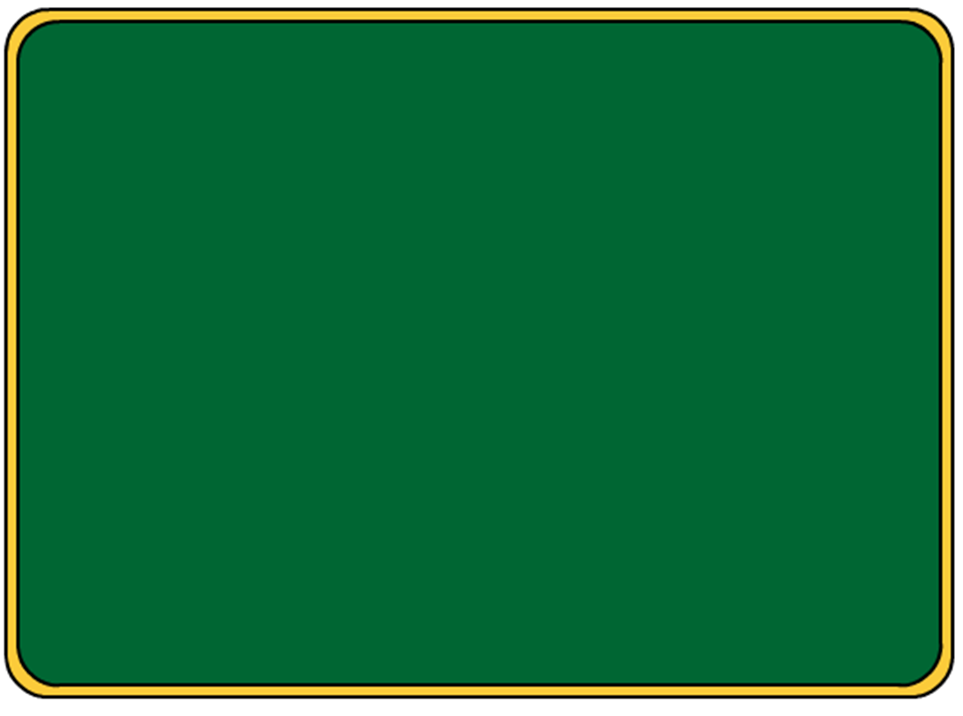 Повтори за мной слоги:
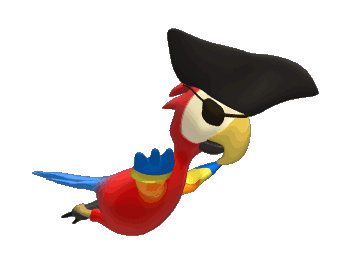 Лва-лва-лва-лва
Дло-дло-дло-дло
Клу-клу-клу-клуЛны-лны-лны-лны 
Млэ-млэ-млэ-млэ
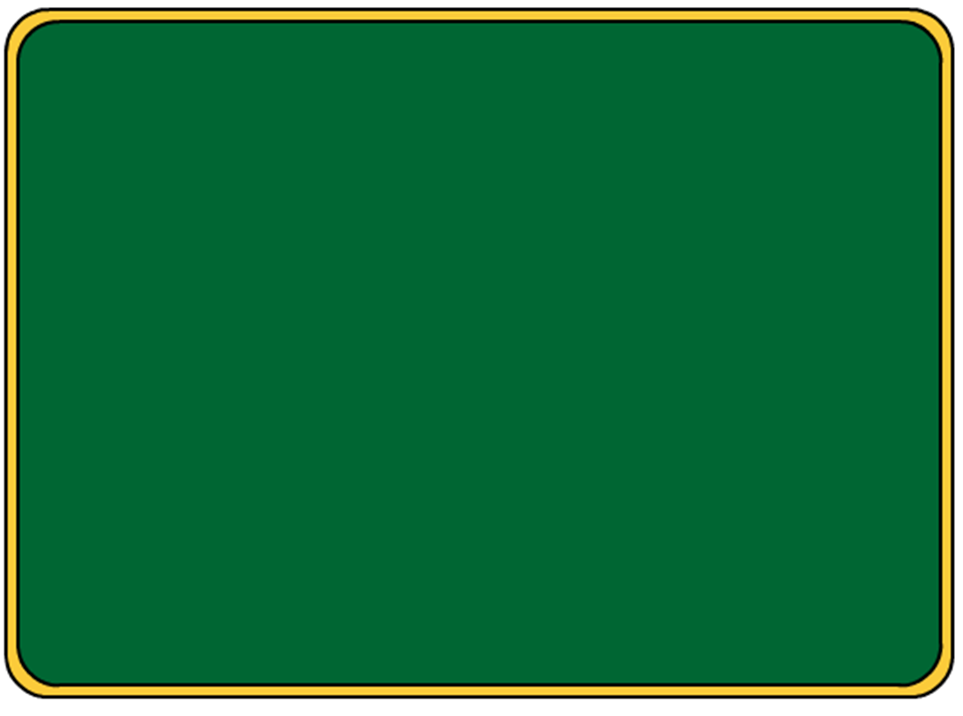 Повтори за мной слова:
Лак, лом, лук, луч, лоб, лыжи
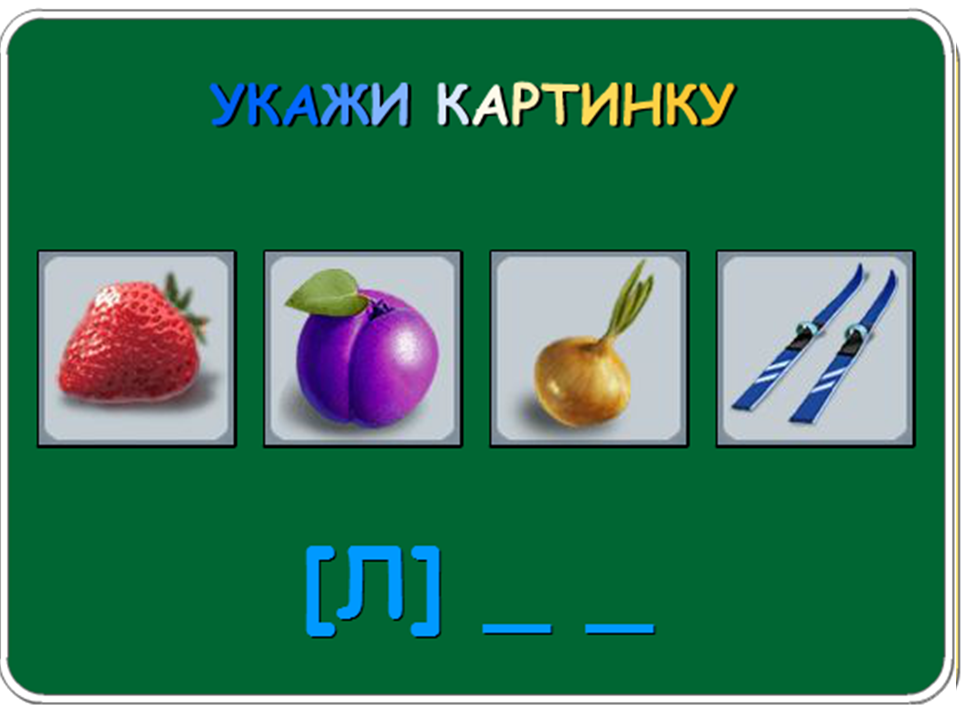 Которая начинается на звук [Л]
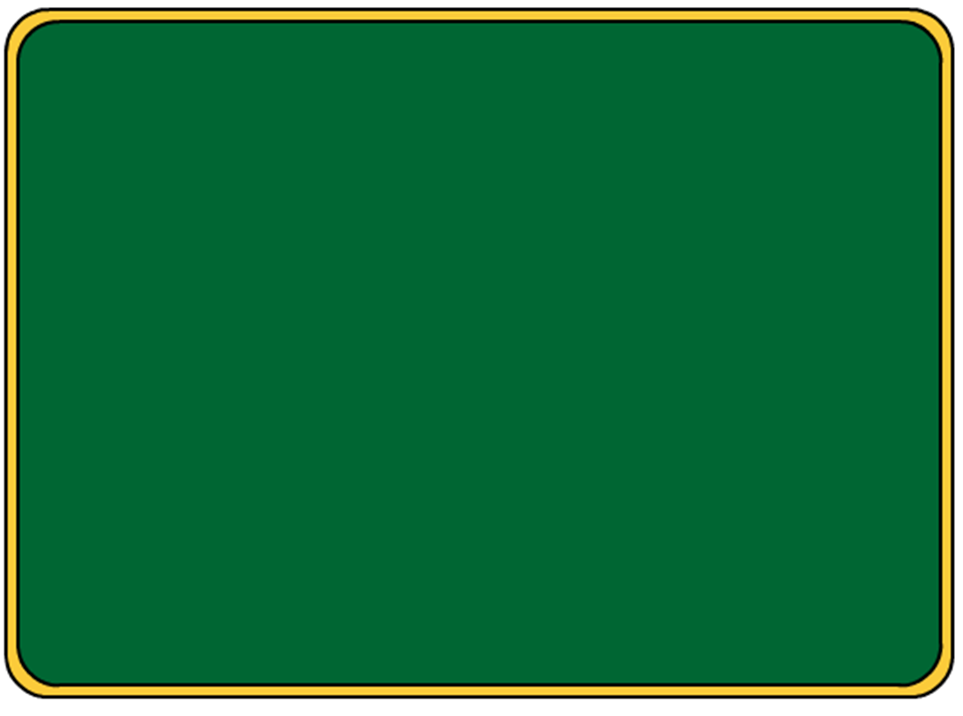 Повтори за мной слова:
Мыло, голубь, яблоко, палка, слон, калач, улыбка
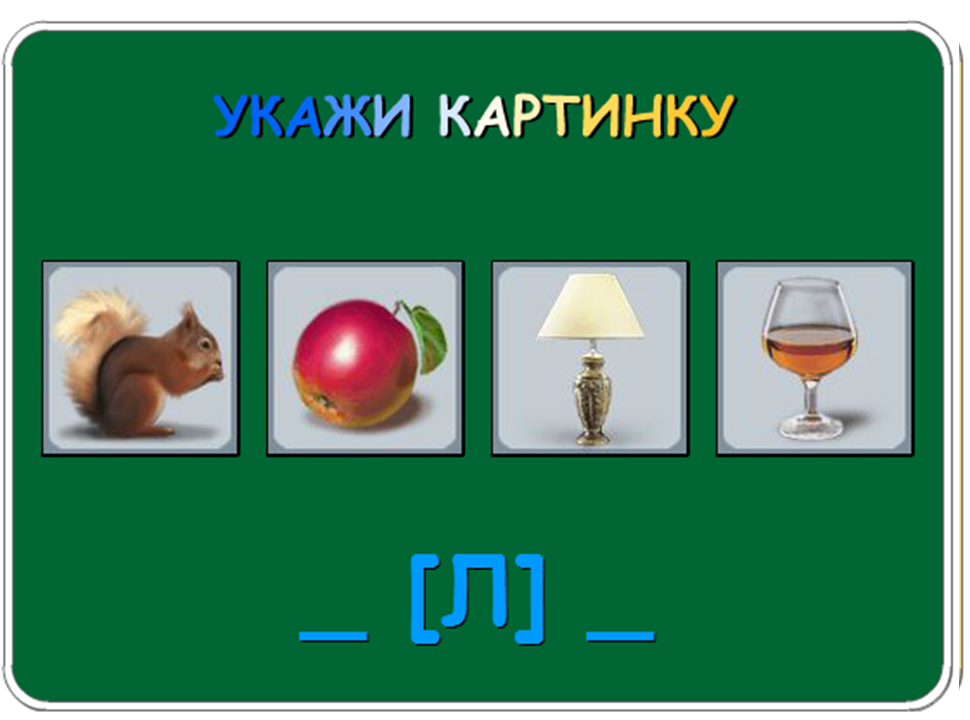 В которой звук [Л] середине
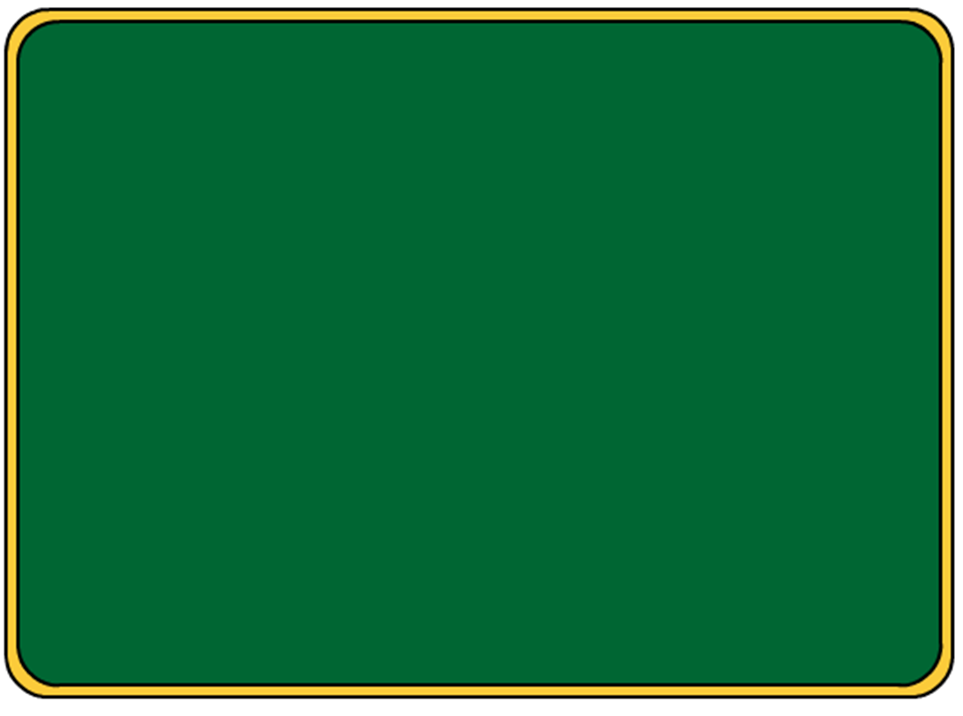 Повтори за мной слова:
Стол, мел, пенал, стул, пол, козёл, ангел, дятел, осёл, орёл.
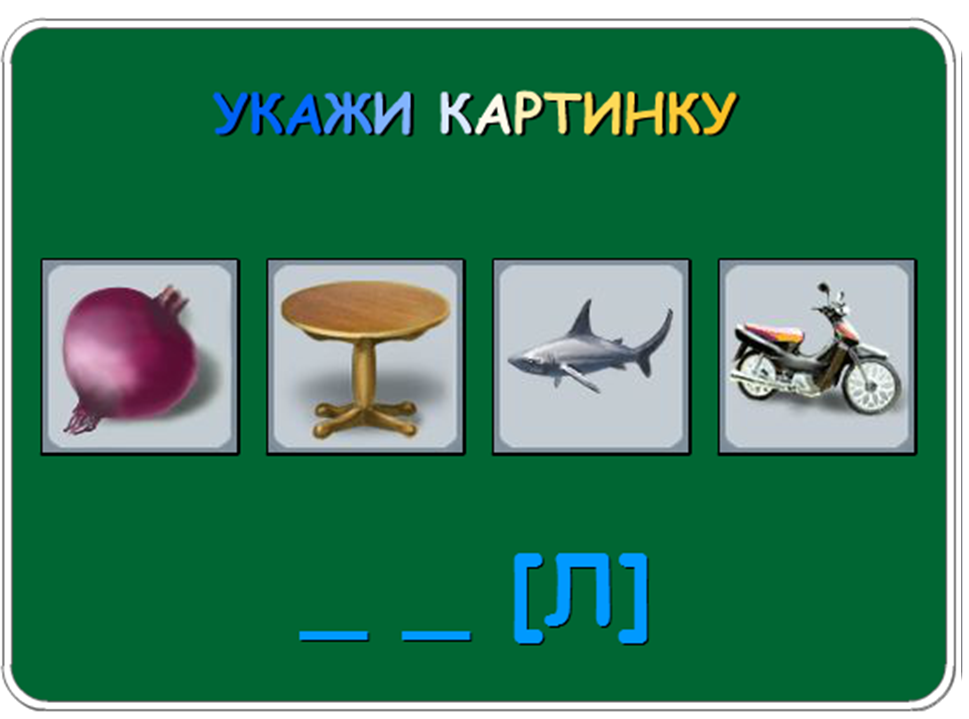 Где звук [Л] в конце
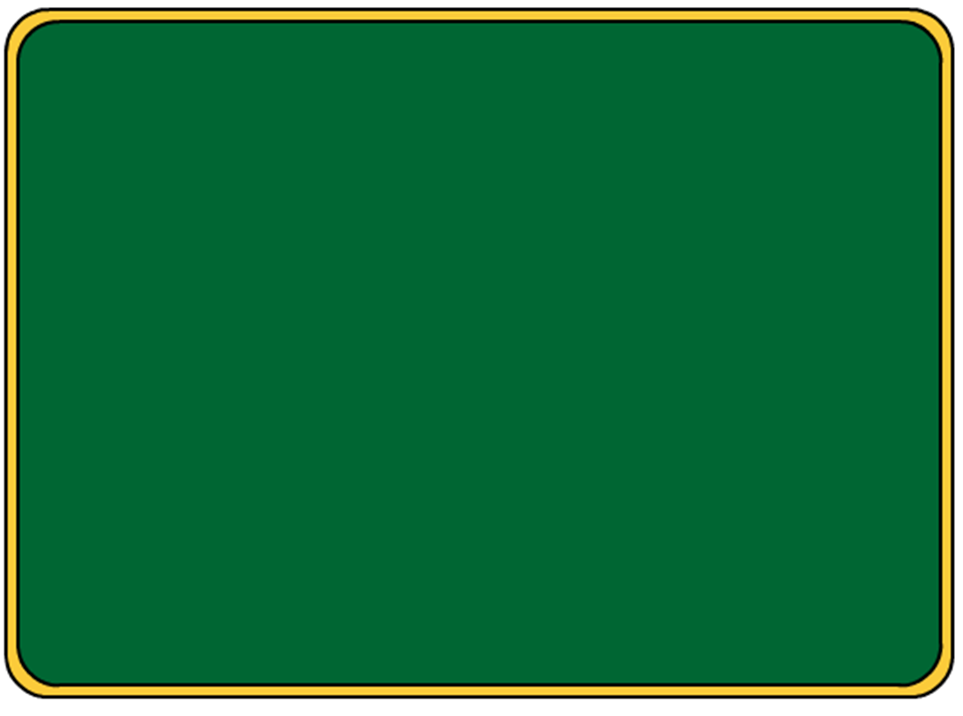 Повтори за мной слова:
Благо, глаза, колпак, полка, солдат, блок, глоток, метла, послы, флакон, блуза, глубина, младенец, салфетка, флот, вилка, злак, платок, слава, хлам
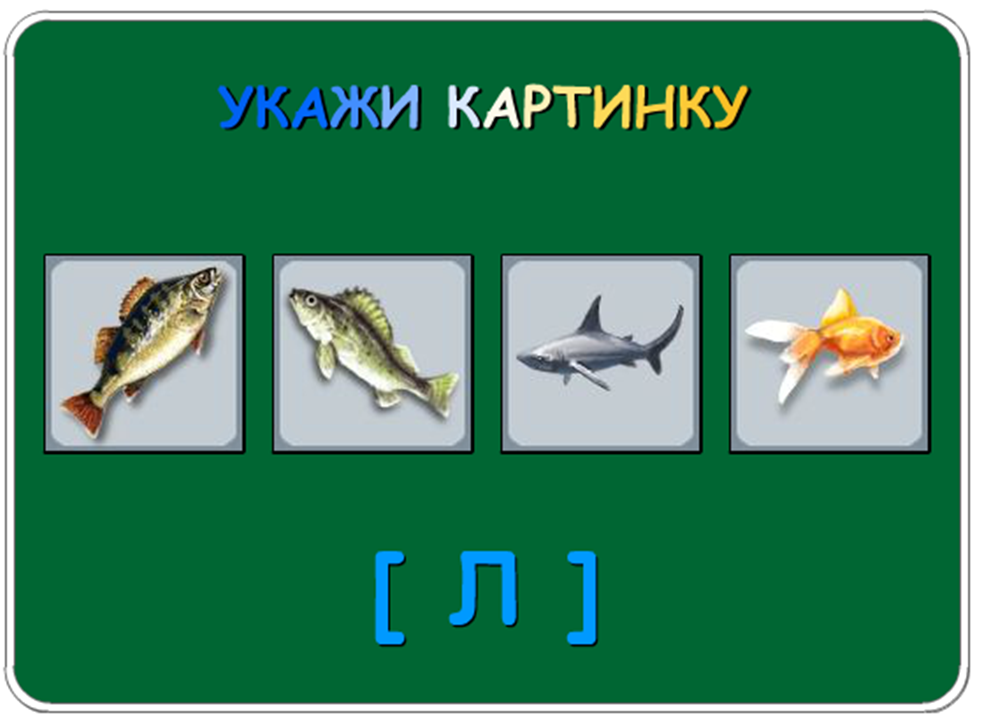 Со звуком [Л]
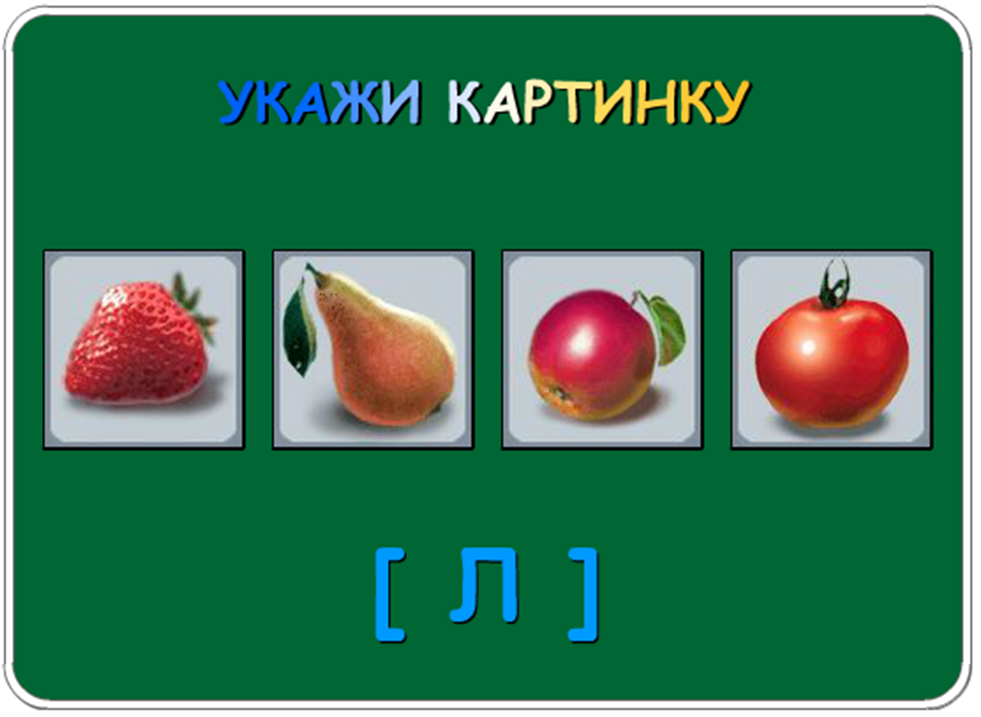 Со звуком [Л]
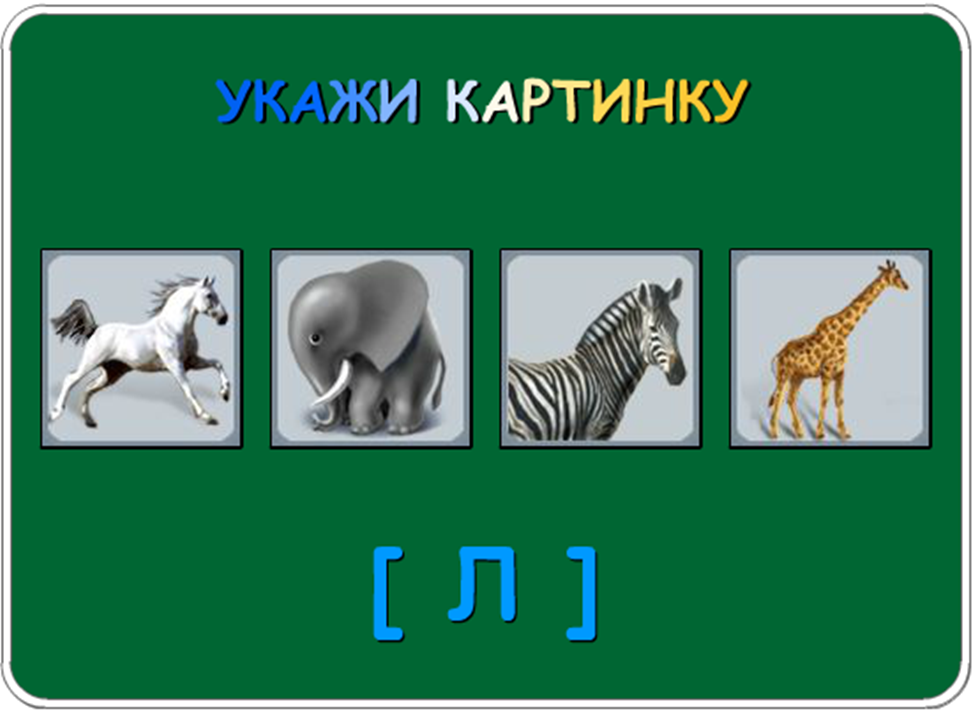 Со звуком [Л]
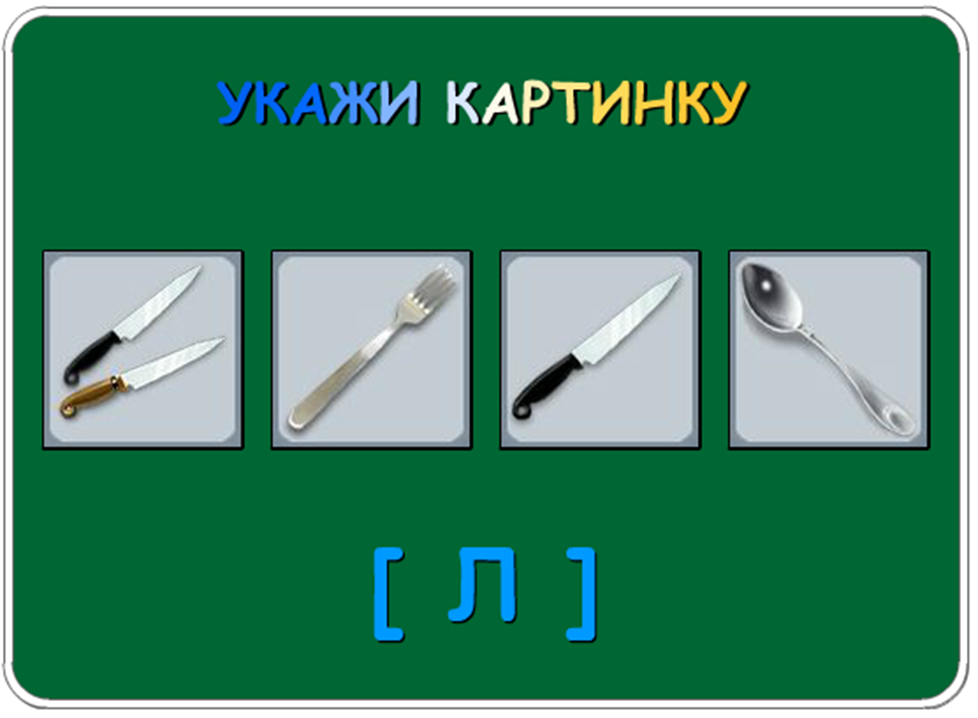 Со звуком [Л]
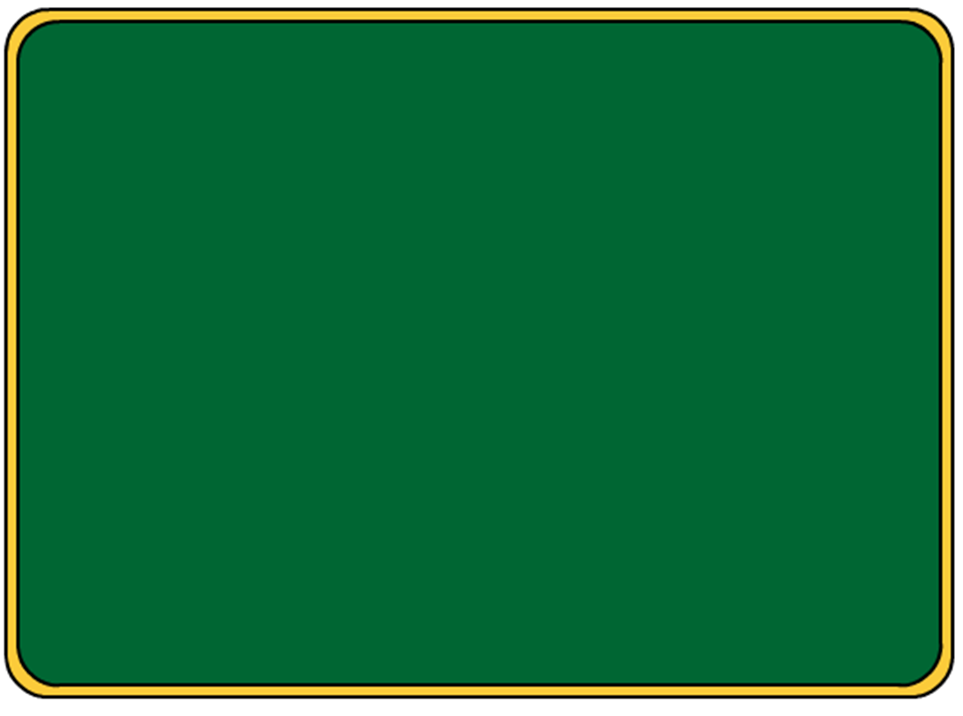 Повтори словосочетания:
Весёлый малыш, луч солнца, гладкий лоб, лыжная палка, плывущая лодка,глубокая лужа, метла под столом, плыть к плоту
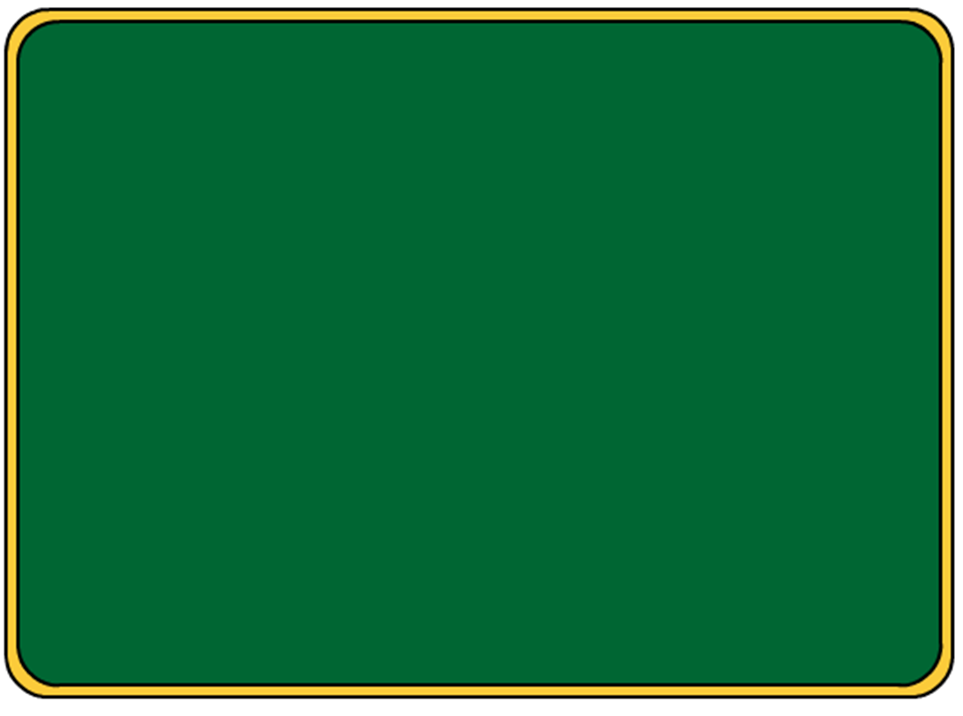 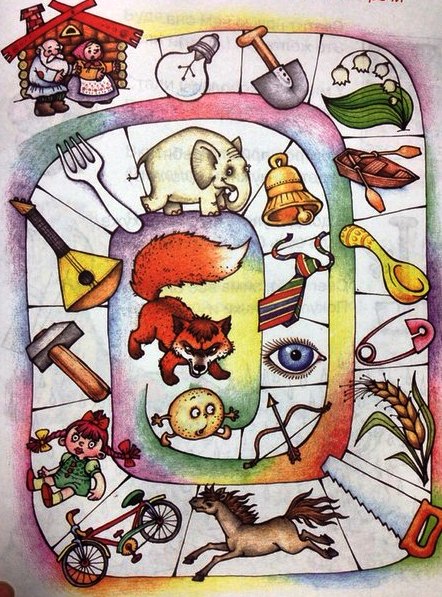 Помоги колобку убежать от лисы.
Беги по клеточкам и произноси предметы.
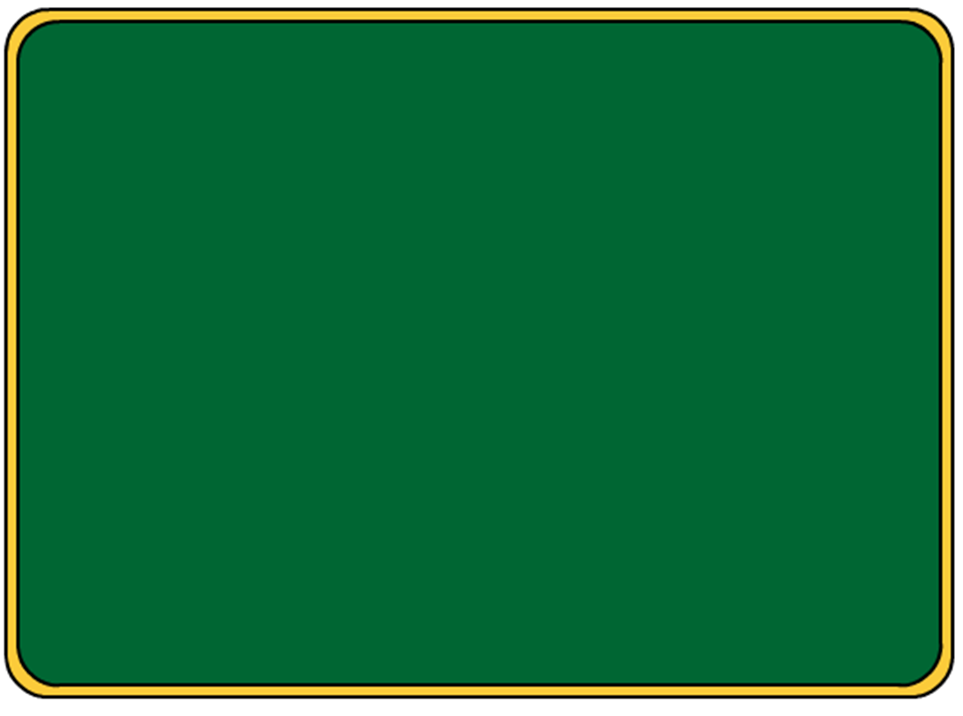 Повтори чистоговорки:
Ал-ал-ал - я с тобой играл.
Ла-ла-ла - важные дела.
Ил-ил-ил - дождик долго лил!
Ёл-ёл-ёл - листья съел козёл.
Ол-ол-ол - в кухне новый стол.
Ло-ло-ло - снегом замело!
Лы-лы-лы - новые столы.
Ел-ел-ел - я конфету съел!
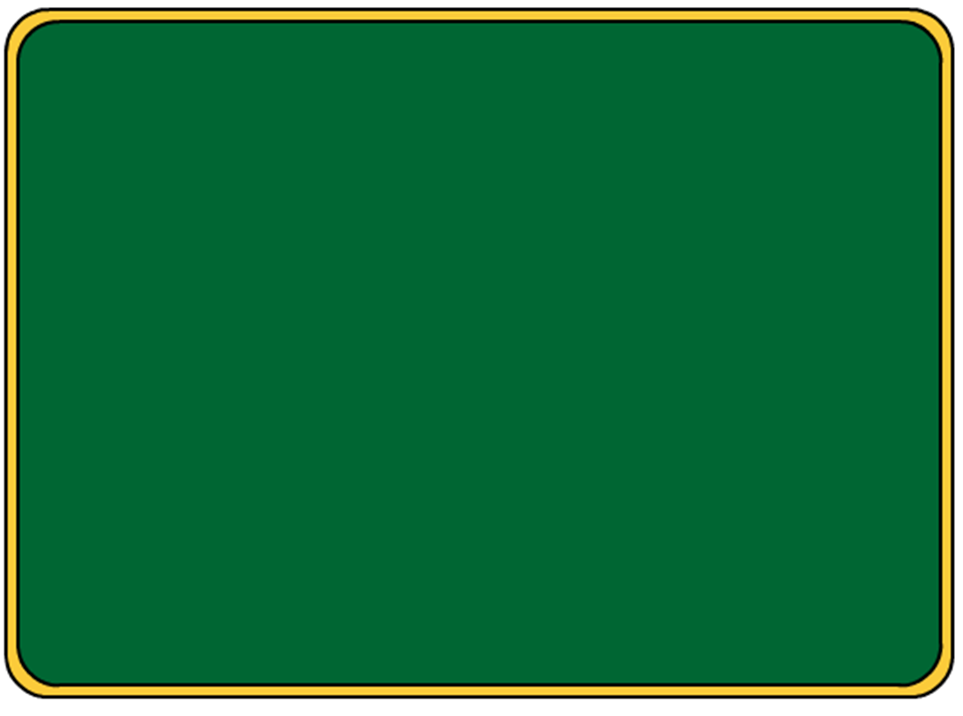 Повтори предложения:
Алла пила молоко. 
Лопата стоит у стола.В кладовой лук и салат. 
Мама купила голубое платье.Володя удил плотву с плота.
 На ёлке сидит белка.
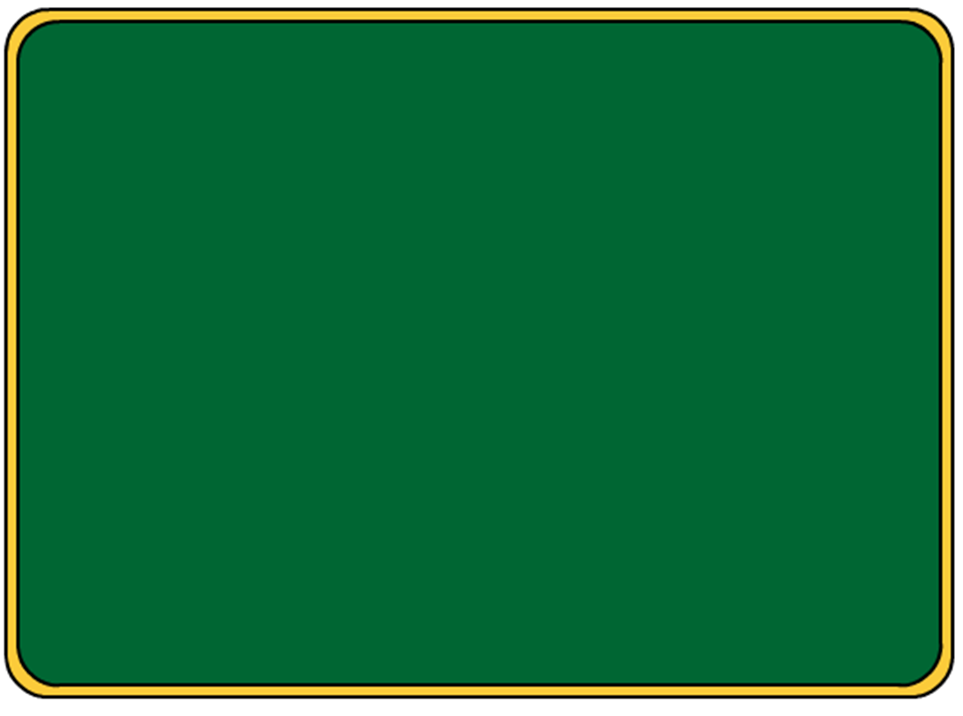 Повтори  текст:
На вокзал пошёл осёл 
До вокзала не дошёл.
Встал осёл на полпути: 
- Лучше мне домой пойти.
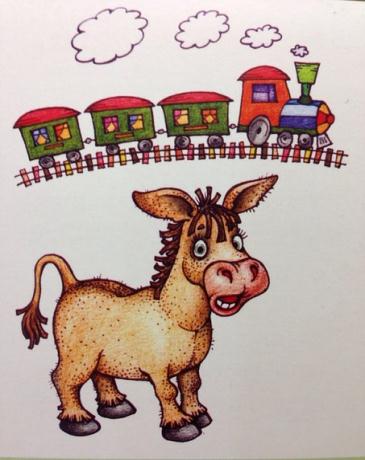 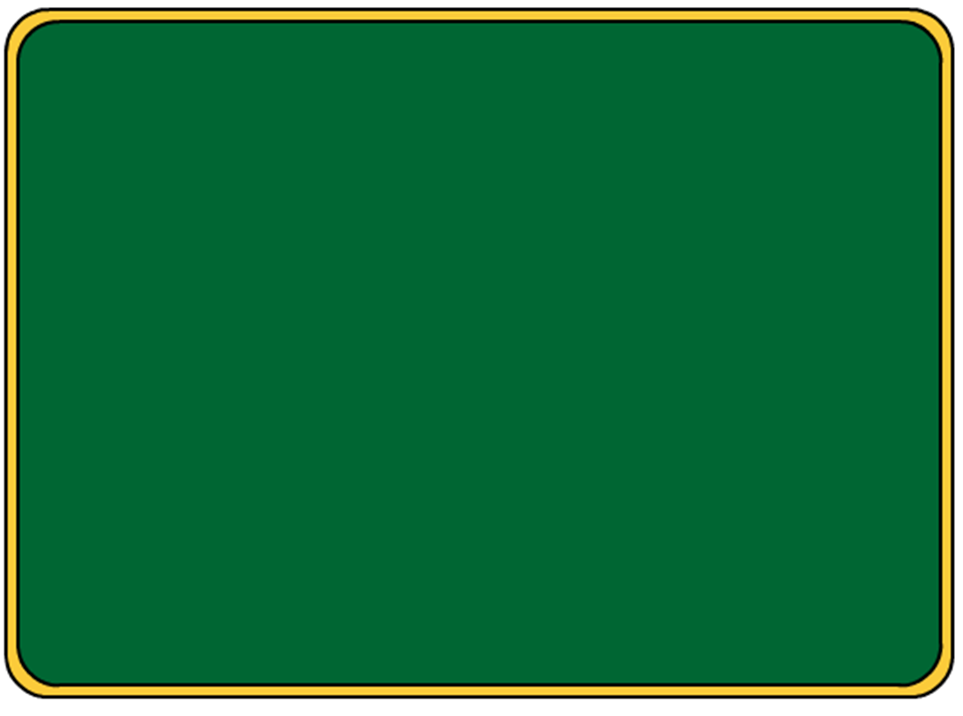 Дифференциация звуков
[Л]-[В]
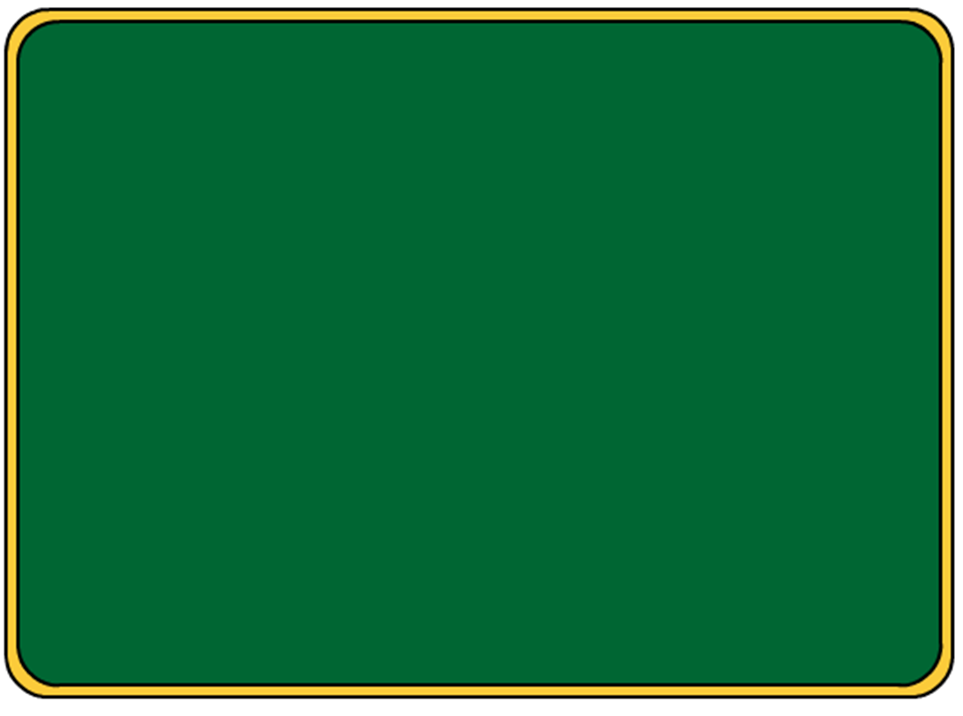 Повтори за мной слоги:
Ва-ла 
Ла-ва-ла
Вы-лыЛы-вы-лы
Вэ-лэ
Лэ-вэ-лэ
Во-ло
Ло-во-ло
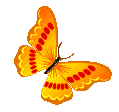 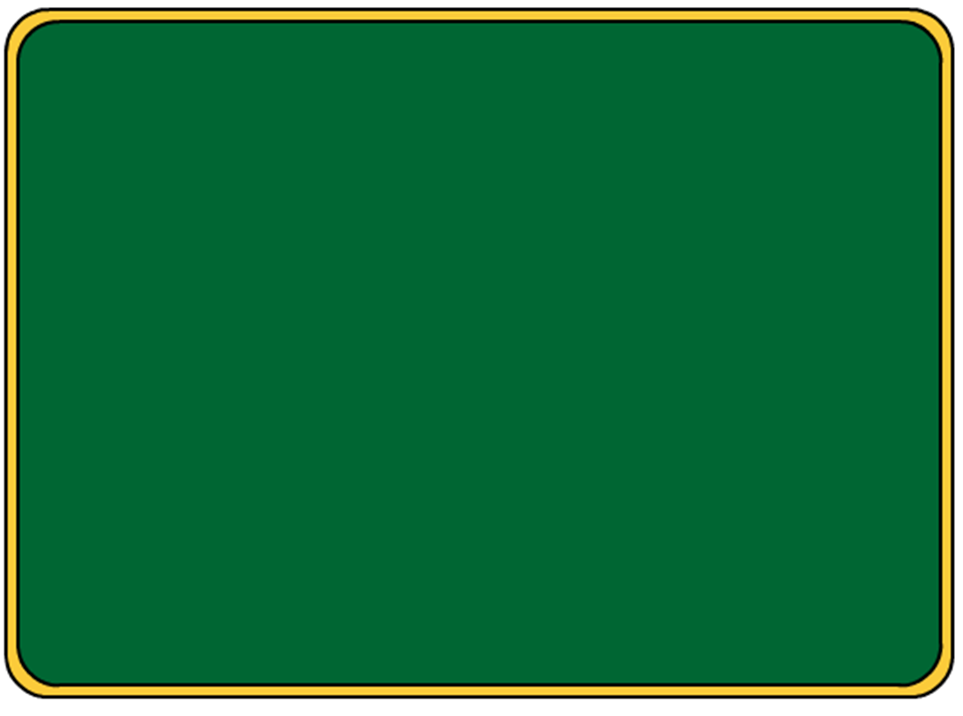 Повтори за мной слова:
Лавка,  ловко,  лава,  ловит, Клава,  слава , славный , глава , славно ,   главный , голова , плавать , плавно , поплавок , плавный , халва
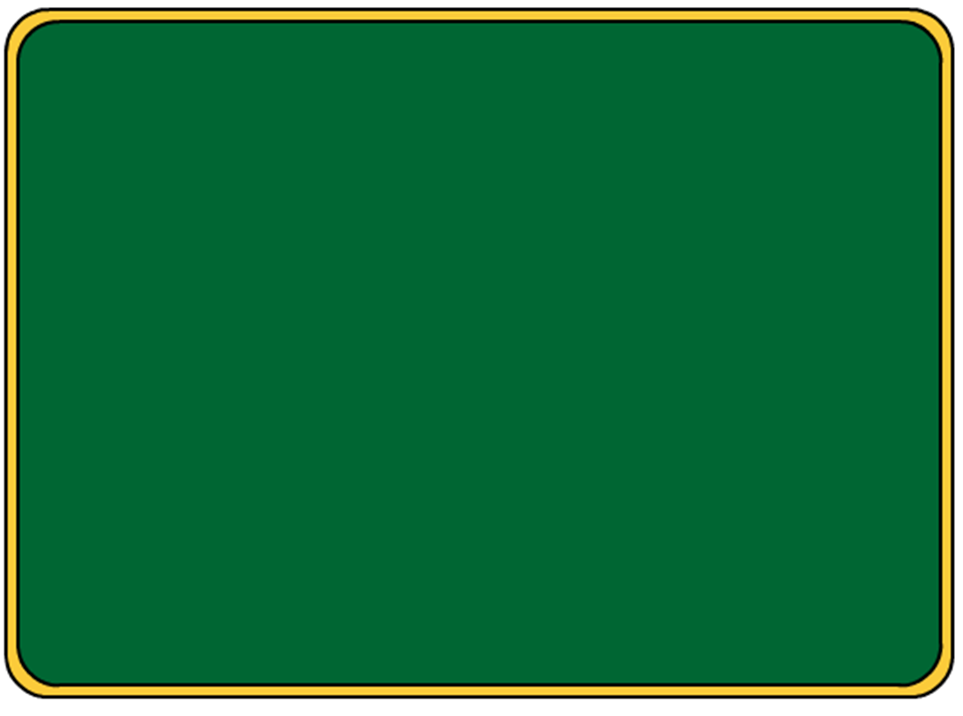 Повтори словосочетания:
Весёлый лов, ловить бабочку, ловко ловит, умная головушка, вкусный плов, доброе слово, словно голубки, оловянный солдатик, сложные слова
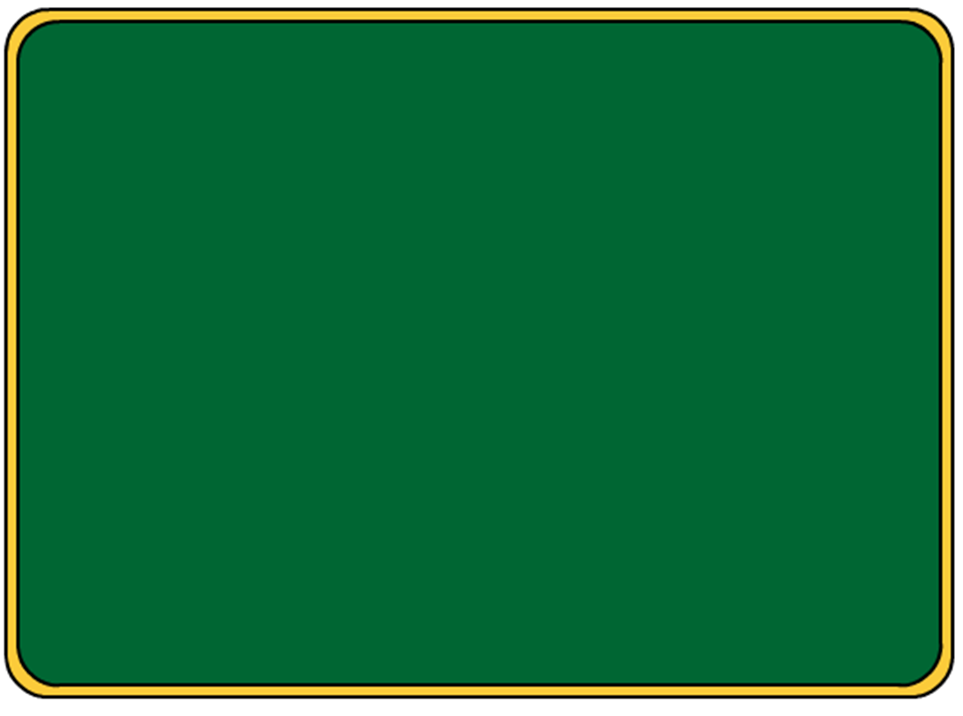 Повтори предложения:
У Володи заболела голова.
Вёсла положили в лодку.
Павел научился плавать.
У рыболова на удочке поплавок.
Лола ела халву.
У Славы голубые плавки.
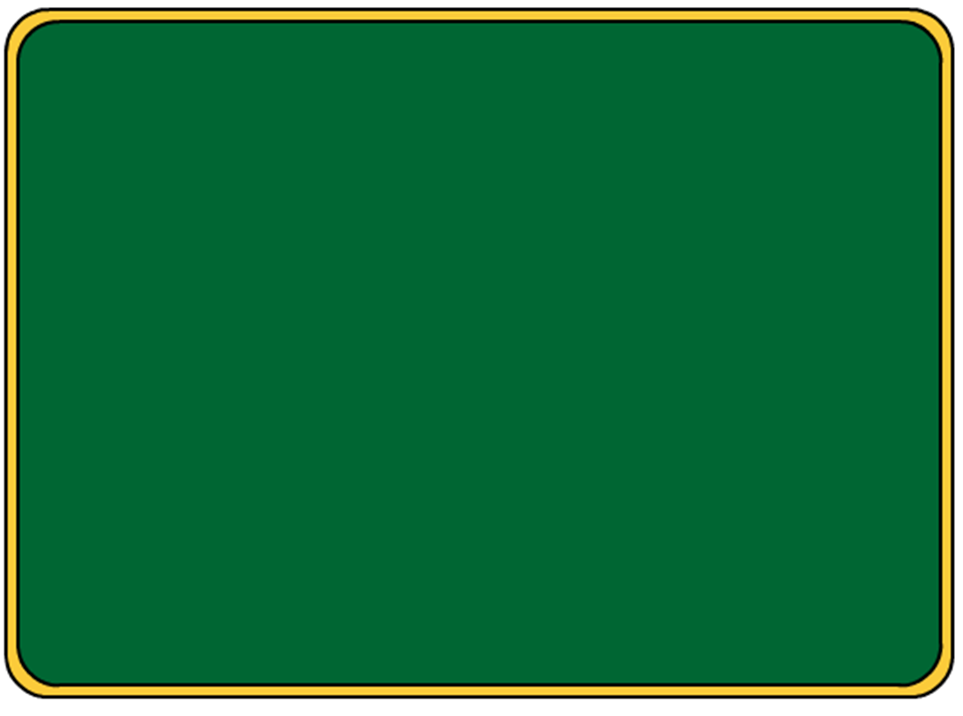 Повтори в тексте:
Я ловил на лавочке 
Стрекоз и бабочек.
Всё ловил, ловил, ловил…
Пожалел и отпустил.
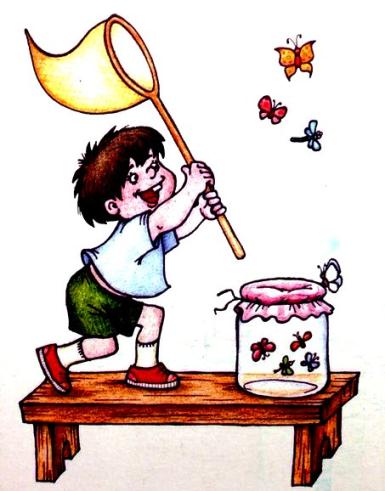